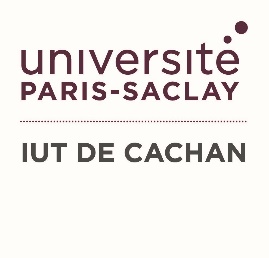 MC2C BUT Génie mécanique et productique
1ère année
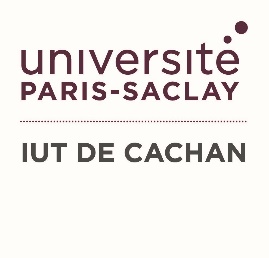 Ressources métiers MC2C BUT Génie mécanique et productique 1ère année
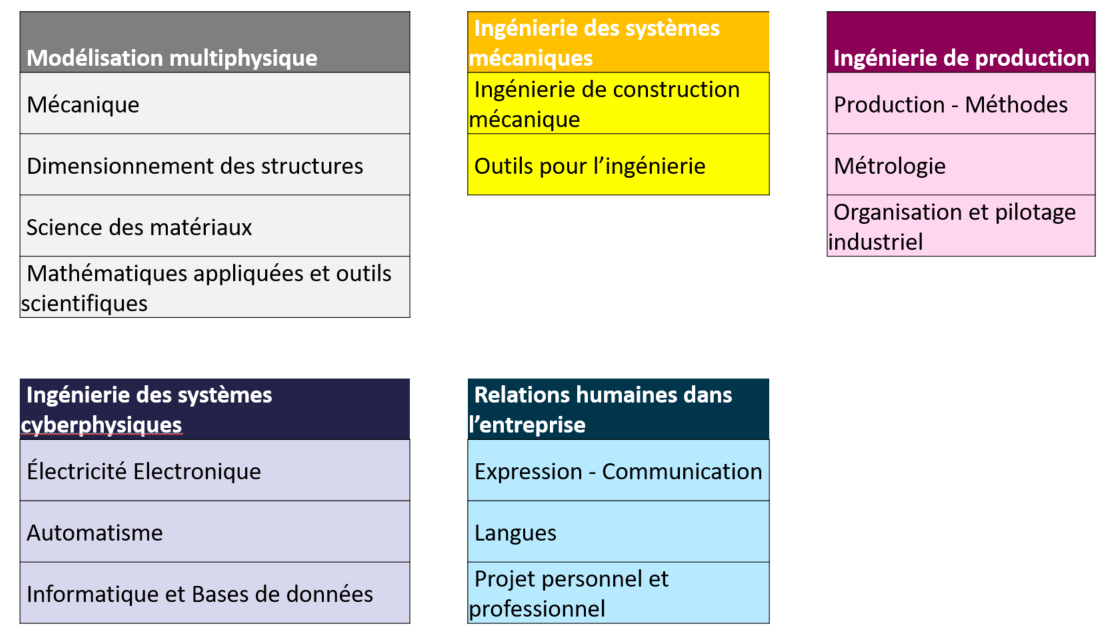 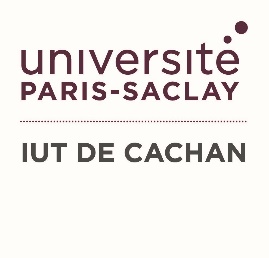 MC2C BUT Génie mécanique et productique
2ème année
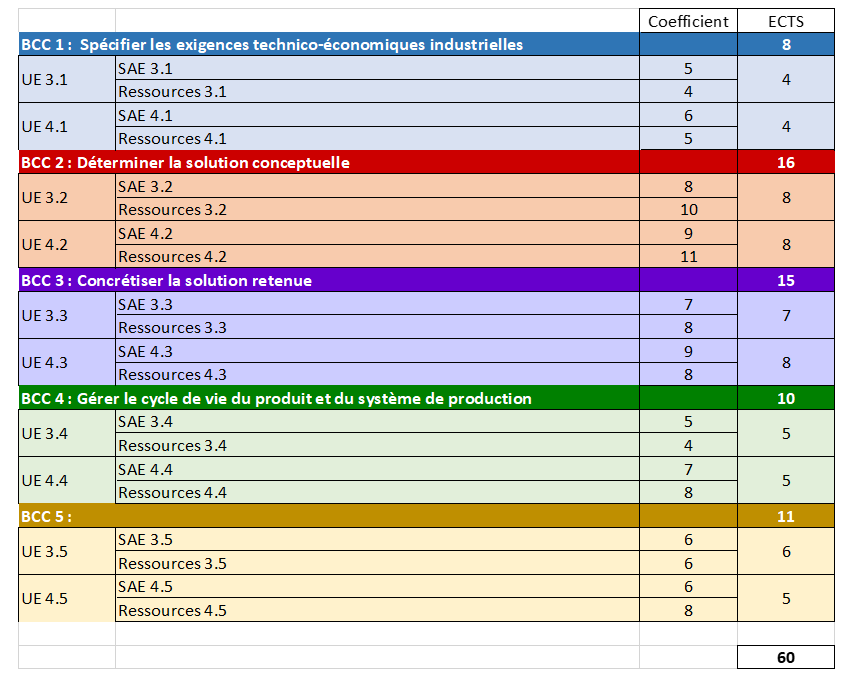 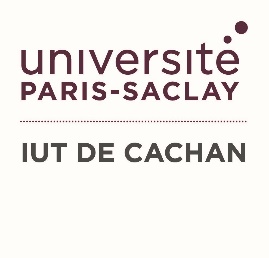 Ressources métiers BUT Génie mécanique et productique 2ème année
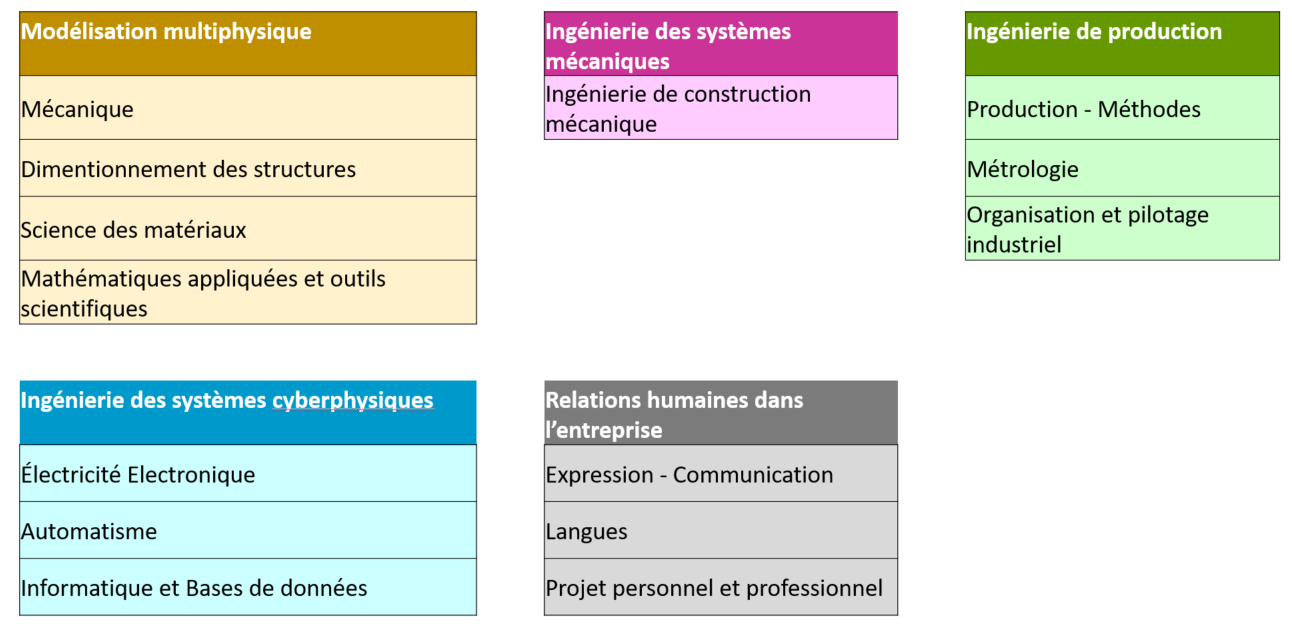